Előfizetett adatbázisaink
Mi az elektronikus adatbázis?
Letölthető források online gyűjteménye, több keresési lehetőséggel

Mely adatbázisokra van az Egyetemnek előfizetése?

Tudományos tartalmak
Teljes szövegű hozzáférés
Akadémiai Kiadó folyóiratai, Cambridge University Press, Emerald, EMIS, Interkönyv, L’Harmattan Open Access, Kossuth Kiadó, KSH (ingyenes), MERSZ, Proquest Central, Sage Journals, Science Direct, SpringerLink, Statista, Szaktárs, Taylor & Francis, UNWTO
Citációs (idézettségi) adatbázisok
Scopus, Web of Science
Dokumentumtípus szerint
Folyóiratok, folyóiratcikkek, e-könyvek, könyvfejezetek, esettanulmányok, piackutatások, statisztikák
Hozzáférés típusa szerint
Open Access (nyílt hozzáférésű) tartalom – bármely felhasználó számára hozzáférhető
Előfizetett tartalom – az előfizető intézmények számára hozzáférhető
Díjköteles tartalom – egyénenkénti kifizetés után hozzáférhető
Hozzáférés a Könyvtár honlapján keresztül
http://konyvtar-kvik.uni-bge.hu/
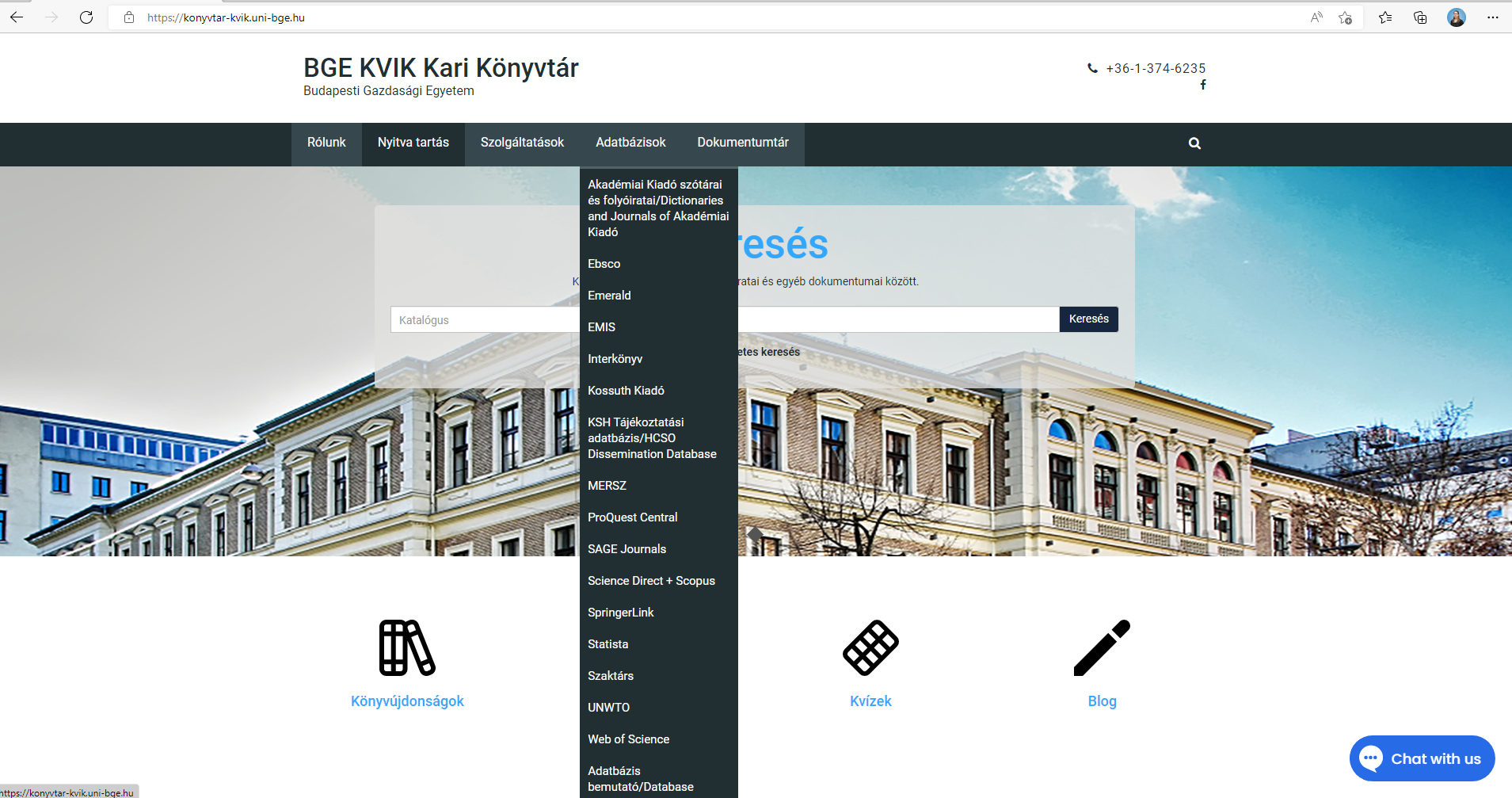 Az adatbázisok nevére kattintva megjelenik a róluk szóló leírás és a belépéshez szükséges link
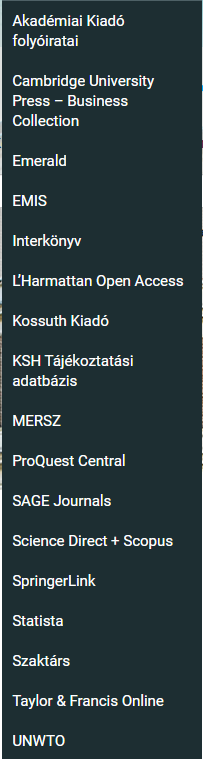 3
VPN (virtual private network) hozzáférés
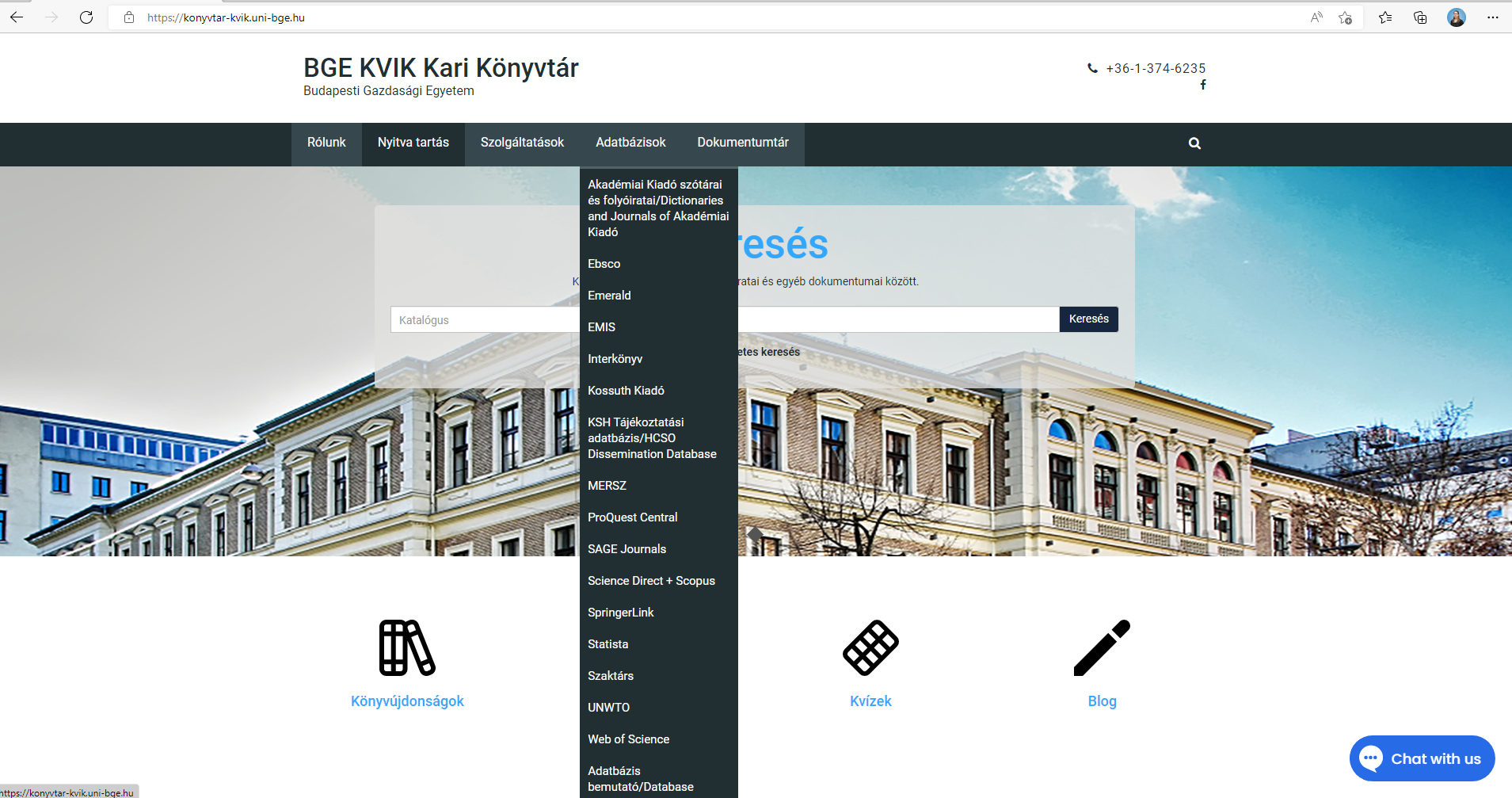 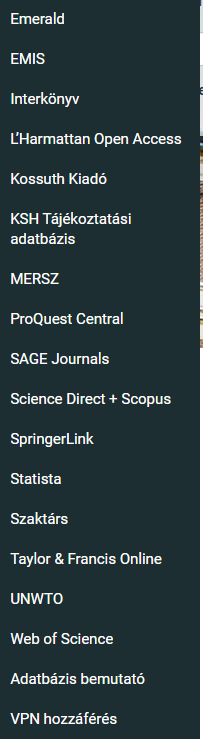 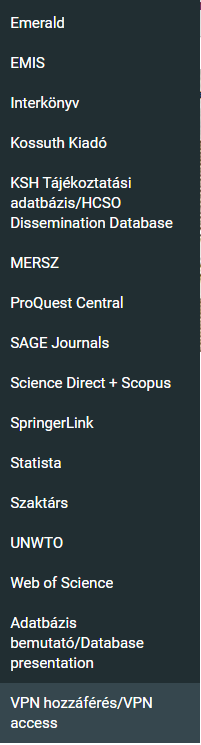 A távoli hozzáférés a VPN hozzáférés menüpont alatt leírtak követésével valósítható meg.
4
Folyóirat adatbázis
Akadémiai Kiadó folyóiratai: https://akademiai.com/
   Magyar szerzők lektorált cikkei
Könyves adatbázisok
Interkönyv: https://edu.interkonyv.hu/mainPage
   A Typotex kiadó szakkönyvei, felsőfokú tankönyvei, jegyzetei
L’Harmattan Open Access: https://openaccess.hu/ 
   A L’Harmattan Kiadó szak- és tankönyvei, valamint    szépirodalmi művek 
Kossuth Kiadó: https://zeusz.kossuth.hu/start
   Nagyjából 250 szakkönyv és kb. 130 szépirodalmi mű
MERSZ: https://mersz.hu/
   Az Akadémiai Kiadó elektronikus gyűjteménye
Szaktárs: https://www.szaktars.hu/
   A következő kiadók könyvei érhetők el: Osiris, Szaktudás, Gondolat, Napvilág
MERSZ
Akadémiai kiadó gyűjteménye
Magyar nyelvű alapművek
Referenciamunkák
Online olvasható digitális anyagok
7
E-könyv és folyóirat adatbázisok
Emerald: http://emeraldinsight.comTémakörök:Marketing; menedzsment; üzleti tudományok; turizmus; vendéglátás
SpringerLink: http://link.springer.comTudományos társaságok folyóiratai; kézikönyvek; konferenciaelőadások; monográfiák; protokollok…
8
Emerald
Összetett keresés
9
Összetett keresés
10
Találati lista
11
SpringerLink
Összetett keresés
Böngészés témakörök szerint
12
Összetett keresés
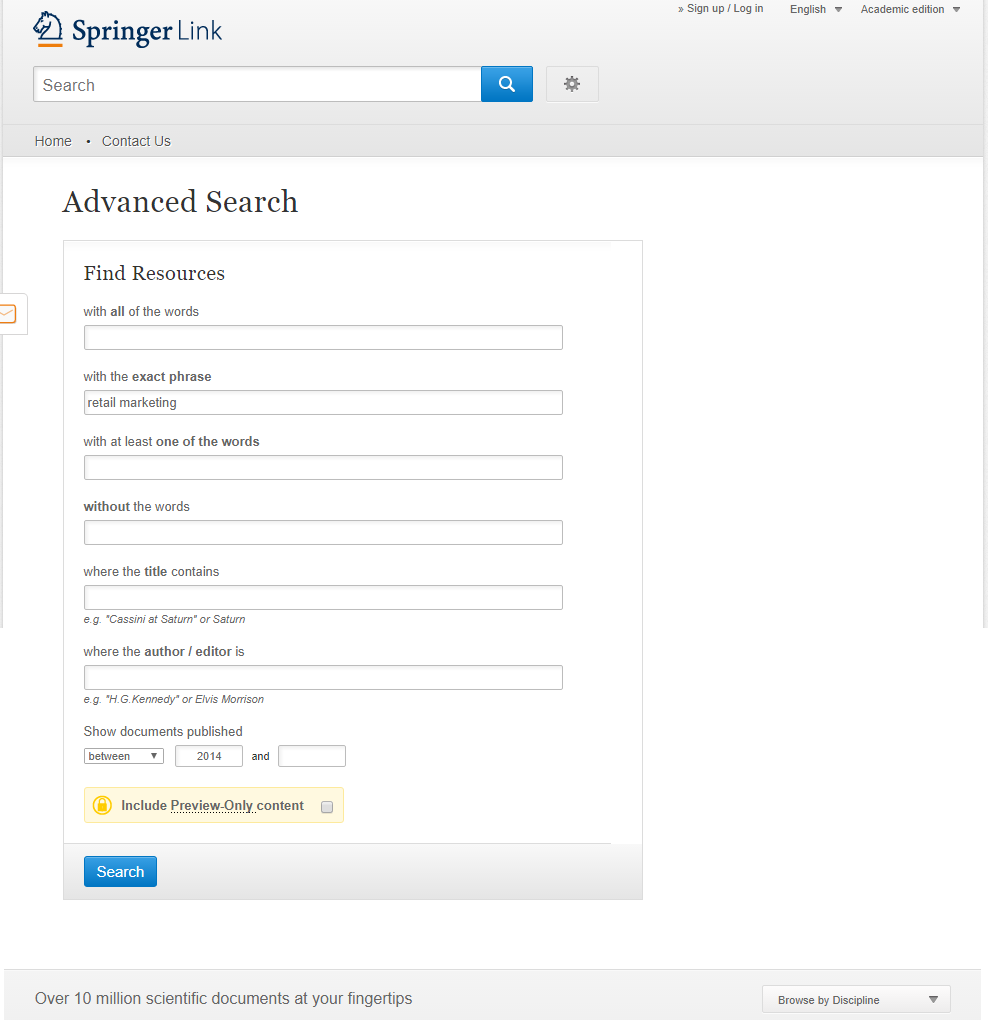 Konkrét kifejezésre keres
Címben keres
Szerzőre/szerkesztőre keres
Csak előfizetett tartalmakban keres
13
Összetett keresés
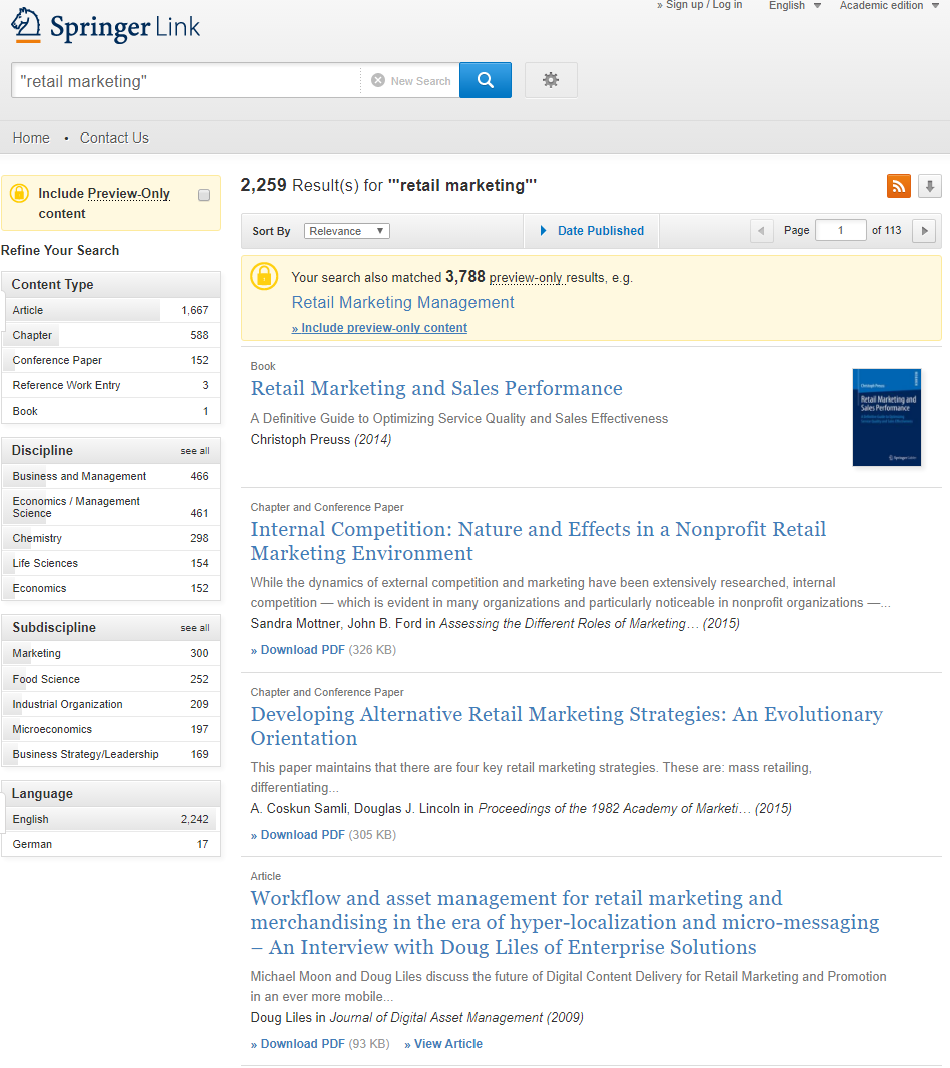 Teljes szöveggel letölthető tartalmak
Találati lista letöltése
További szűrési lehetőségek
14
Speciális adatbázisok
KSH Tájékoztatási Adatbázis: http://statinfo.ksh.hu/Statinfo/themeSelector.jsp?&lang=hu Az ország társadalmi és gazdasági helyzetére, népességének alakulására vonatkozó hivatalos adatokat a KSH teszi közzé. Szakstatisztikákat gyűjthetünk le témák szerint.
UNWTO: e-unwto.orgA World Tourism Organization online szolgáltatása, amely turizmussal kapcsolatosan szolgáltat statisztikai adatokat és e-könyveket
15
UNWTO Elibrary
http://www.e-unwto.org/
World Tourism Organization szolgáltatása
Statisztikai adatok; e-könyvek
16
Összetett keresés
17
Találati lista
További szűrési lehetőségek
Letöltés PDF-ben
Nem megtekinthető tartalom
18
Köszönjük
a
figyelmet!